FIG. 3.— Consequences of the coevolution of expression. (a) Top: various possibilities for 2 couples of orthologous ...
Mol Biol Evol, Volume 23, Issue 9, September 2006, Pages 1715–1723, https://doi.org/10.1093/molbev/msl034
The content of this slide may be subject to copyright: please see the slide notes for details.
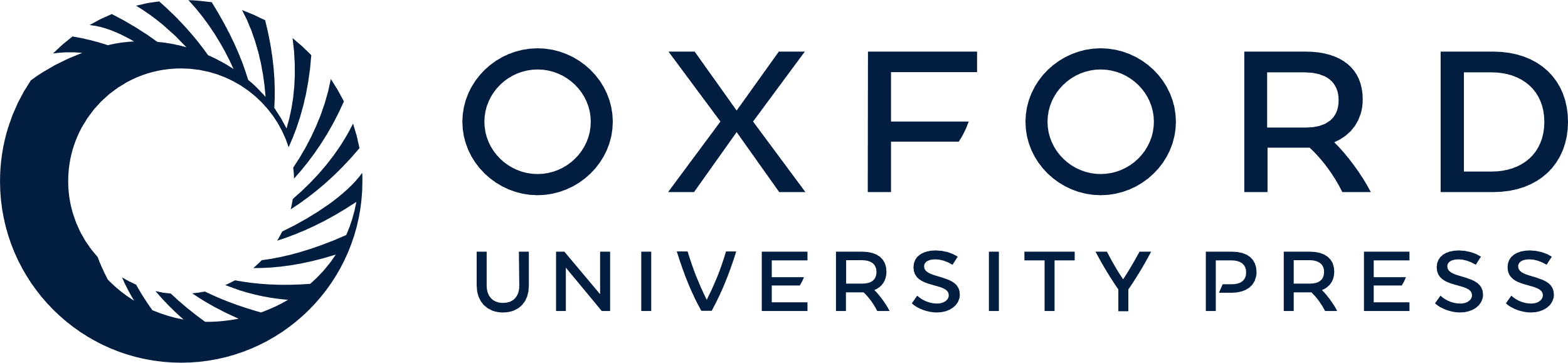 [Speaker Notes: FIG. 3.— Consequences of the coevolution of expression. (a) Top: various possibilities for 2 couples of orthologous genes that are adjacent in the human genome and in the mouse genome. Both ortholog couples have changed expression in a tissue given between humans and mice. (b) Bottom: a representation of the distribution of the ratios of the observed on the expected expression changes in the same direction (Rs) and in opposite directions (Ro). Rs is significantly different from 1 (P = 10−4), and Ro is marginally significant (P = 0.06, Wilcoxon tests).


Unless provided in the caption above, the following copyright applies to the content of this slide: © The Author 2006. Published by Oxford University Press on behalf of the Society for Molecular Biology and Evolution. All rights reserved. For permissions, please e-mail: journals.permissions@oxfordjournals.org]